Правила заполнения бланков ГИА в 2022 году
Выписка из Методических рекомендацийпо подготовке и проведению государственной итоговой аттестации по образовательным программам основного общего образования в 2022 году (Приложение  к письму  Приложение 1 к письму  Рособрнадзора от 31.01.2022 г. № 04-18
Участники ГИА выполняют экзаменационные работы на листах (бланках) ответов, включающих в себя:  
бланк ответов №1 
бланк ответов №2 лист 1 
бланк ответов №2 лист 2 
дополнительный бланк ответов №2 
Бланки односторонние
Описание бланков ОГЭ
Бланки являются машиночитаемыми формами, имеют размер 210мм×297мм (формат А4). 
При заполнении бланков ОГЭ необходимо соблюдать Правила, так как информация, внесенная в бланки, сканируется и обрабатывается с использованием специальных аппаратно-программных средств. 
Все бланки ОГЭ заполняются гелевой или капиллярной ручкой с чернилами черного цвета.
Бланк ответов № 1
Участник экзамена должен изображать каждую цифру и букву во всех заполняемых полях бланков, тщательно копируя образец ее написания из строки с образцами написания символов, расположенной в верхней части бланка ответов №1. 
Небрежное написание символов может привести к тому, что при автоматизированной обработке символ может быть распознан неправильно.
Бланки
Каждое поле в бланках заполняется, начиная с первой позиции (в том числе и поля для занесения фамилии, имени и отчества (при наличии) участника экзамена, реквизитов документа, удостоверяющего личность). 
Если участник экзамена не имеет информации для заполнения какого-то конкретного поля, он должен оставить его пустым (не делать прочерков).
Бланки
При записи ответов необходимо строго следовать инструкциям по выполнению работы (к группе заданий, отдельным заданиям), указанным в КИМ. 

На бланках ответов № 2 (лист 1 и лист 2), а также на дополнительном бланке ответов № 2 не должно быть пометок, содержащих информацию о личности участника экзамена.
Основные правила заполнения (бланков) ответов
Краткий ответ в соответствии с инструкцией к заданию может быть записан только в виде: одной цифры; целого числа (возможно использование знака «минус»); конечной десятичной дроби (возможно использование знака «минус»); последовательности символов , состоящей из букв и (или) цифр; слова или словосочетания (нескольких слов).
Основные правила заполнения (бланков) ответов
В случае если ответ на задание требуется записать в виде последовательности цифр (чисел) или букв, то ответ в поле листа (бланка) ответа № 1 необходимо записать в соответствии с инструкцией к заданию: в виде последовательности цифр (чисел) или букв, без каких-либо разделительных символов, в том числе пробелов, т.е. нельзя оставлять пустые клеточки, запятые и другие разделительные символы между цифрами (числами) или буквами) последовательности. При оценивании кратких ответов на задания, где ответом является последовательность символов, порядок следования символов последовательности влияет на оценивание такого ответа.
Заполнение бланка ответов №1
По указанию ответственного организатора в аудитории участники экзамена заполняют верхнюю часть бланка ответов № 1. 
Ответственный организатор в аудитории проверяет правильность заполнения регистрационных полей у каждого участника экзамена и соответствие данных участника экзамена (ФИО, серии и номера документа, удостоверяющего личность) в регистрационных полях и документе, удостоверяющем личность. В случае обнаружения ошибочного заполнения регистрационных полей организаторы дают указание участнику экзамена внести соответствующие исправления.
Заполнение бланка ответов №1
Исправления могут быть выполнены следующими способами: 
•	запись новых символов (цифр, букв) более жирным шрифтом поверх ранее написанных символов (цифр, букв); 
•	зачеркивание ранее написанных символов (цифр, букв) и заполнение свободных клеточек справа новыми символами (цифрами, буквами). Данный способ возможен только при наличии достаточного количества оставшихся свободных клеточек.
Заполнение бланка ответов №1
В средней части бланка ответов № 1 краткий ответ записывается слева направо от номера задания, начиная с первой ячейки. Каждый символ записывается в отдельную ячейку. 
Ответ на задание с кратким ответом нужно записать в такой форме, в которой требуется в инструкции к данному заданию (или группе заданий), размещенной в КИМ перед соответствующим заданием или группой заданий
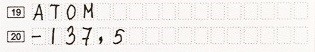 Замена ошибочных ответов
В нижней части листа (бланка) ответов № 1 на задания с кратким ответом предусмотрены поля для записи исправленных ответов на задания с кратким ответом взамен ошибочно записанных. 
Для замены ответа, внесенного в лист (бланк)  ответов № 1 на задания с кратким ответом, нужно в соответствующих полях замены проставить номер задания, ответ на который следует исправить, и записать новое значение верного ответа на указанное задание
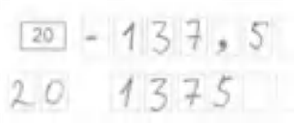 Замена ошибочных ответов
В случае если в области замены ошибочных ответов на задания с кратким ответом будет заполнено поле для номера задания, а новый ответ не внесен, то для оценивания будет использоваться пустой ответ (т.е. задание будет засчитано невыполненным). Поэтому в случае неправильного указания номера задания в области замены ошибочных ответов, неправильный номер задания следует зачеркнуть.
Заполнение бланка ответов №2 и дополнительного листа бланка ответов № 2
Лист (бланк) ответов № 2 предназначен для записи ответов на задания с развернутым ответом (строго в соответствии с требованиями инструкции к КИМ и к отдельным заданиям КИМ). Запрещается делать какие-либо записи и пометки, не относящиеся к ответам на задания, в том числе содержащие информацию о персональных данных участника экзамена.  
Дополнительный лист (бланк) ответов № 2 выдается организатором в аудитории по требованию участника экзамена в случае недостаточного количества места для записи развернутых ответов.
Основные правила заполнения бланков ОГЭ
Категорически запрещается: 
делать в полях, вне полей листов (бланков) ответов № 1 и № 2, дополнительных листах (бланках) ответов № 2 какие-либо записи и (или) пометки, не относящиеся к содержанию полей указанных листов (бланков) ответов;
  использовать для заполнения листов (бланков) ответов цветные ручки вместо черной, карандаш, иные письменные принадлежности, средства для исправления внесенной в листы (бланки) ответов информации (корректирующую жидкость, ластик и др.).
Завершение ГИА
За 30 минут и за 5 минут до окончания экзамена организаторы в аудитории сообщают участникам ГИА о скором завершении экзамена и напоминают о необходимости перенести ответы из  черновиков, КИМ для проведения ОГЭ, текстов, тем, заданий и билетов для проведения ГВЭ в листы (бланки) ответов. 
Если листы (бланки) ответов и дополнительные листы (бланки) ответов содержат незаполненные области (за исключением регистрационных полей), то организаторы в аудитории погашают их следующим образом: «Z».
Завершение ГИА
Данный знак «Z» свидетельствует о завершении выполнения участником экзамена заданий КИМ, ответы на которые оформляются на листах (бланках) ответов № 2 или на дополнительных листах (бланках) ответов № 2 (при их использовании), а также свидетельствует о том, что данный участник ГИА свою экзаменационную работу завершил и более не будет возвращаться к оформлению своих ответов на соответствующих листах (бланках) (продолжению оформления ответов). Указанный знак проставляется на последнем листе соответствующего листа (бланка) ответов № 2 (т.е. знак «Z» ставится только на последнем бланке в конце всей работы).
Завершение ГИА
Например, если участник экзамена выполнил все задания с развернутым ответом (или посильные ему задания), оформил ответы на задания с развернутым ответом на листе (бланке) ответов № 2, дополнительные листы (бланки) ответов № 2 не запрашивал и, соответственно, не использовал их, то знак «Z» ставится на листе (бланке) ответов № 2 из комплекта в области указанного бланка, оставшейся незаполненной участником экзамена.